54-2
These materials are by the Kongki Ka Project and are made available to you under the terms of the Creative Commons Attribution ShareAlike license 4.0.
You have permission to share and redistribute these materials in any format and to make reasonable revisions and adaptations of this translation, provided that:
•	You include the above licence and source information.
•	If you redistribute these materials or create derivatives, you must distribute your contributions under the same license as the original.

The Holy Bible, Berean Standard Bible, BSB is produced in cooperation with Bible Hub, Discovery Bible, OpenBible.com, and the Berean Bible Translation Committee. This text of God's Word has been dedicated to the public domain.

Tibetan text is from the Central Tibetan Bible translation by Central Asia Publishing. Used by permission.
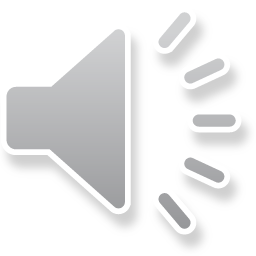 [Speaker Notes: Checked Kham
54 Paul’s 3rd journey
1. Apollos – Acts 18:24-28 (Left Top)
2. 2 years in Ephesus – Acts 19:1-10 (Center Top)
3. 7 sons of Sceva – Acts 19:11-20 (Right Top)
4. Artemis of the Ephesians – Acts 19:21 – 20:1 (Right Center)
5. Eutychus – Acts 20:6-12 (Right Bottom)
6. Paul visits the Ephesian Elders – Acts 20:16-38 (Center Bottom)
7. Agabus’ prophecy – Acts 21:8-15 (Left Bottom)]
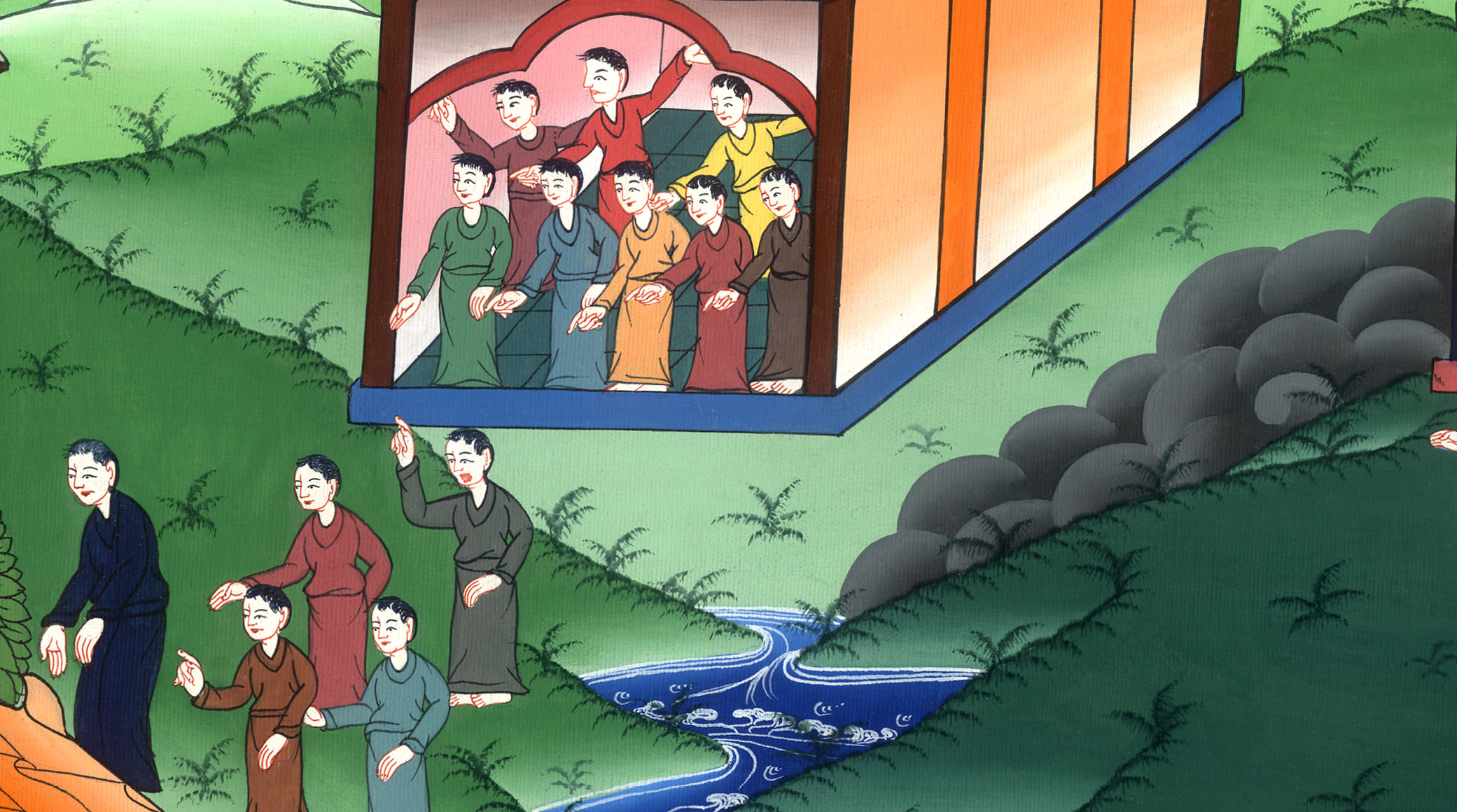 མཛད་པ། 19
པའུ་ལུ་ཨེ་ཕེ་སུ་གྲོང་ཁྱེར་དུ་བཞུགས་པའི་སྐོར།
མཛད་པ། 19
པའུ་ལུ་ཨེ་ཕེ་སུ་གྲོང་ཁྱེར་དུ་བཞུགས་པའི་སྐོར།
Two years in Ephesus – Acts 19:1-10
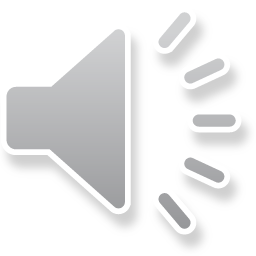 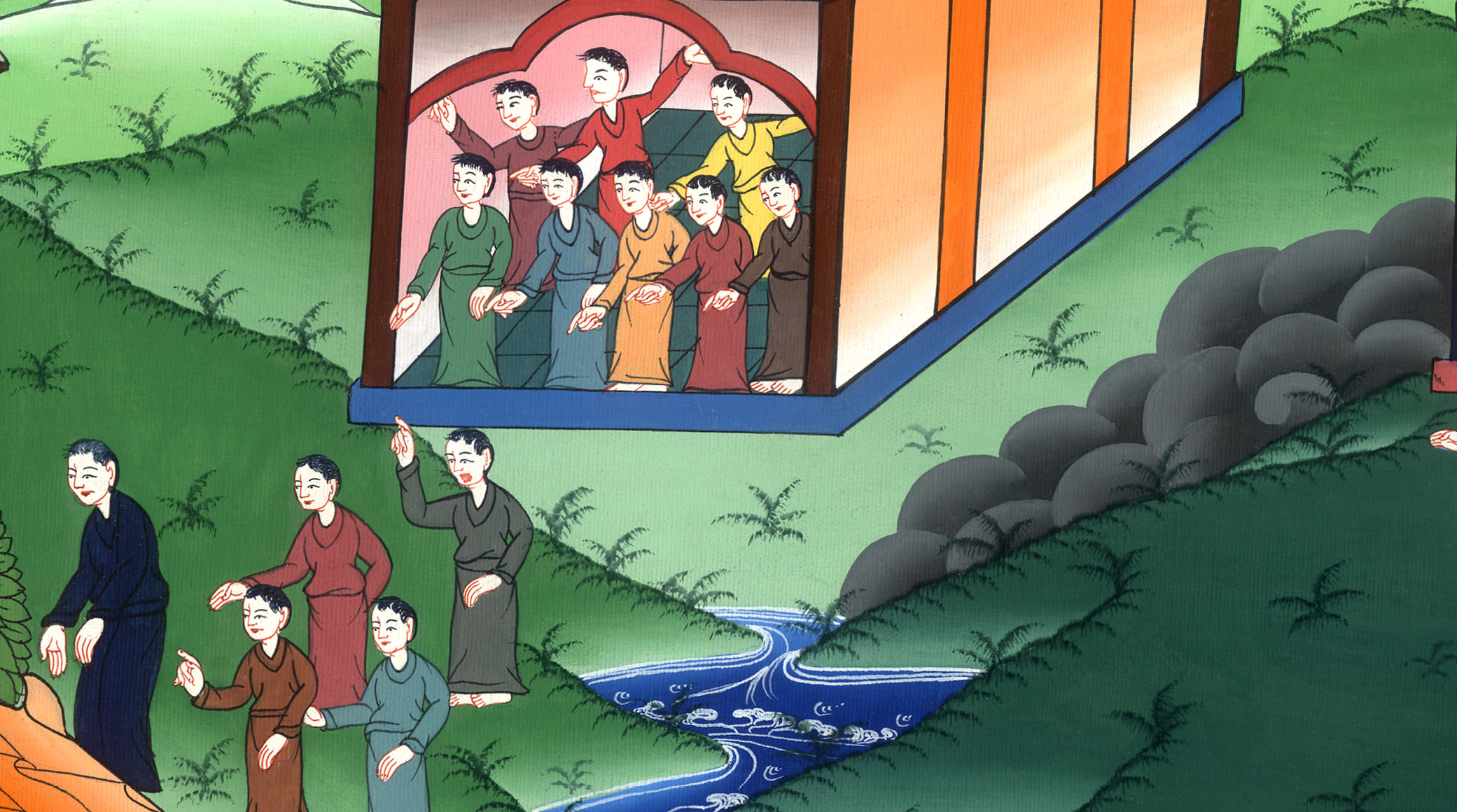 མཛད་པ། 19
པའུ་ལུ་ཨེ་ཕེ་སུ་གྲོང་ཁྱེར་དུ་བཞུགས་པའི་སྐོར།
This work is licensed under a Creative Commons Attribution-ShareAlike 4.0 International License
1ཡང་ཨ་པོ་ལོ་སི་ཀོ་རིན་ཐུ་གྲོང་ཁྱེར་ལ་ཡོད་དུས་པའུ་ལུ་ག་ལད་ཡཱ་དང་ཕ་རུག་ཡཱ་ཡུལ་གཉིས་བརྒྱུད་ནས་ཕེབས་པ་དང༌། ཨེ་ཕེ་སུ་གྲོང་ཁྱེར་དུ་སླེབས་ནས་ཉེ་གནས་ཁ་ཅིག་དང་ཕྲད།
1While Apollos was at Corinth, Paul passed through the interior  and came to Ephesus. There he found some disciples
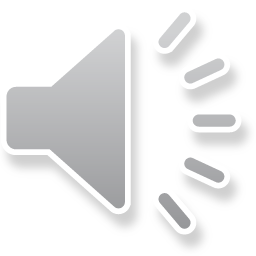 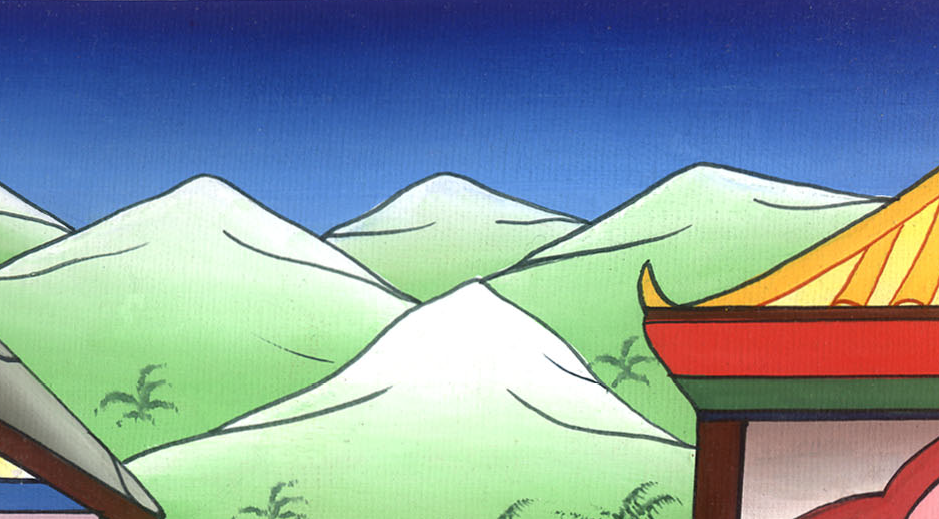 མཛད་པ། 19:1
2ཁོང་གིས་ཁོ་ཚོར་“དད་པར་འགྱུར་སྐབས་ཁྱེད་ཚོས་དཀོན་མཆོག་གི་དམ་པའི་ཐུགས་ཉིད་དང་ལེན་བྱས་སམ་”ཞེས་གསུངས་པས་ལན་དུ་ཁོ་ཚོས་“བྱེད་མ་མྱོང༌། དམ་པའི་ཐུགས་ཉིད་ཡོད་པའང་ཐོས་མ་མྱོང་”ཞེས་སྨྲས།
2and asked them, “Did you receive the Holy Spirit when you became believers?”
“No,” they answered, “we have not even heard that there is a Holy Spirit.”
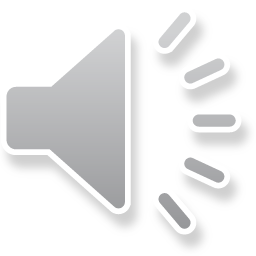 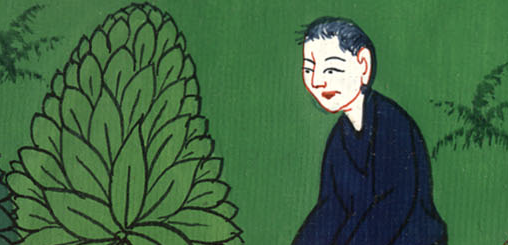 མཛད་པ། 19:2
3ཡང་པའུ་ལུས་“བྱས་ན། ཁྲུས་གསོལ་ཅི་ལེན་”ཞེས་གསུངས་པས་ཁོ་ཚོས་“ཡོ་ཧ་ནན་གྱི་ཁྲུས་གསོལ་”ཞེས་ཟེར།
3“Into what, then, were you baptized?” Paul asked.
“The baptism of John,” they replied.
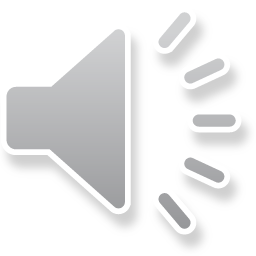 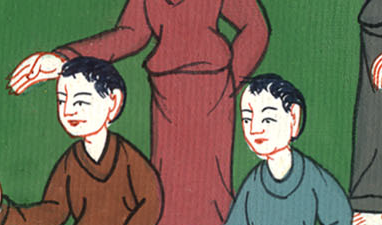 མཛད་པ། 19:3
4པའུ་ལུས་“ཡོ་ཧ་ནན་གྱིས་མི་རྣམས་ལ་ཁོང་གི་རྗེས་སུ་ཕེབས་མཁན་ཏེ། ཡེ་ཤུ་ལ་དད་པ་བྱེད་དགོས་པར་གསུངས་ནས་སྡིག་ཉེས་སེལ་བའི་ཆེད་སྤྱོད་པ་ངན་པ་སྤངས་ནས་སེམས་བསྒྱུར་བའི་རྟགས་སུ་ཁྲུས་གསོལ་གནང་”ཞེས་གསུངས།
4Paul explained: “John’s baptism was a baptism of repentance. He told the people to believe in the One coming after him, that is, in Jesus.”
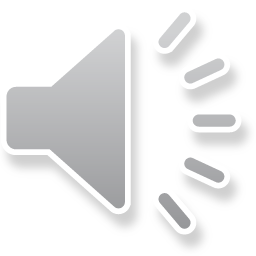 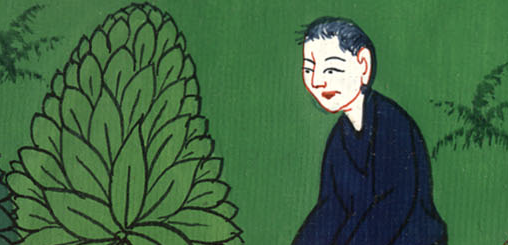 མཛད་པ། 19:4
5དེ་ཐོས་ནས་ཁོ་ཚོས་གཙོ་བོ་ཡེ་ཤུའི་མཚན་གྱི་ཐོག་ནས་ཁྲུས་གསོལ་ལེན།
5On hearing this, they were baptized into the name of the Lord Jesus.
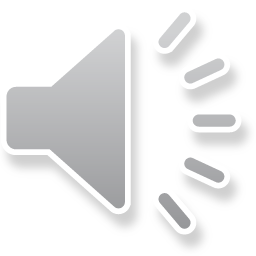 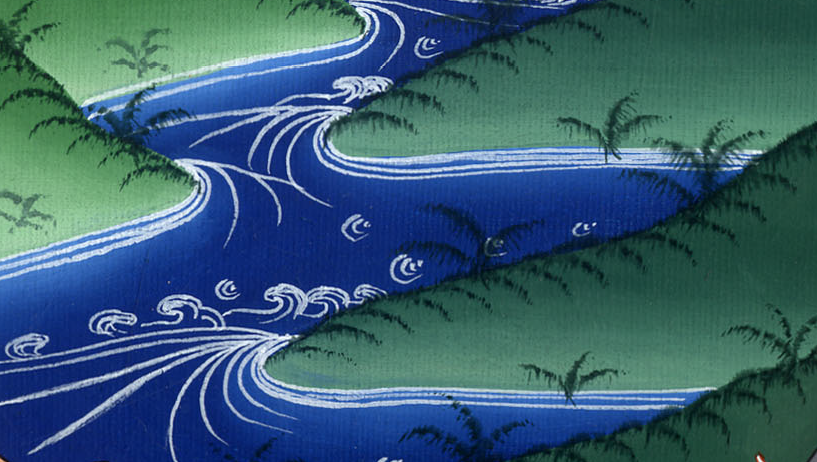 མཛད་པ། 19:5
6པའུ་ལུས་ཁོ་རྣམས་ཀྱི་ལུས་སྟེང་དུ་ཕྱག་བཞག་ནས་དཀོན་མཆོག་གི་དམ་པའི་ཐུགས་ཉིད་ཁོ་ཚོར་བབས་ཤིང༌། སྐད་རིགས་གཞན་རྣམས་སྤྱད་ནས་སྐད་ཆ་བཤད་དེ་ལུང་ཡང་བསྟན། 7དེ་དུས་བསྡོམས་པས་ཁོ་ཚོ་མི་བཅུ་གཉིས་ཙམ་ཡོད།
6And when Paul laid his hands on them, the Holy Spirit came upon them, and they spoke in tongues and prophesied. 7There were about twelve men in all.
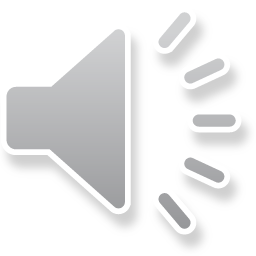 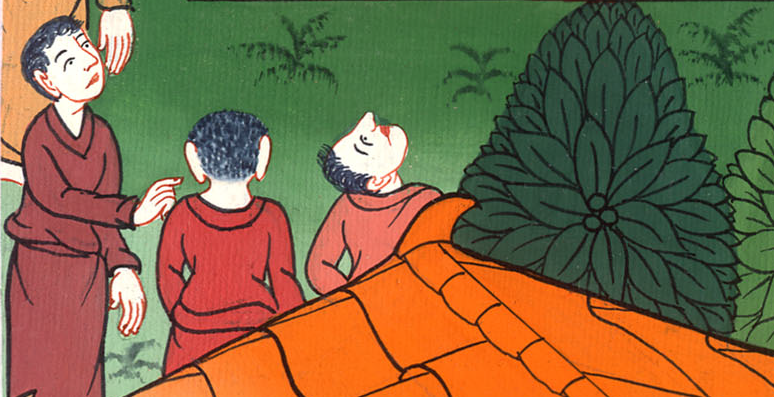 མཛད་པ། 19:6,7
8ཟླ་བ་གསུམ་གྱི་རིང་ལ་པའུ་ལུ་འདུ་ཁང་ལ་ཡང་ཡང་ཕེབས་ནས་འཇིགས་པ་མེད་པར་རྩོད་གླེང་མཛད་ཅིང་དཀོན་མཆོག་གི་རྒྱལ་སྲིད་ཀྱི་སྐོར་ཆོས་བསྟན་ཞིང་བསྐུལ།
8Then Paul went into the synagogue and spoke boldly there for three months, arguing persuasively about the kingdom of God.
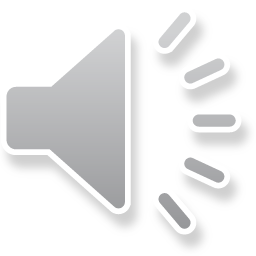 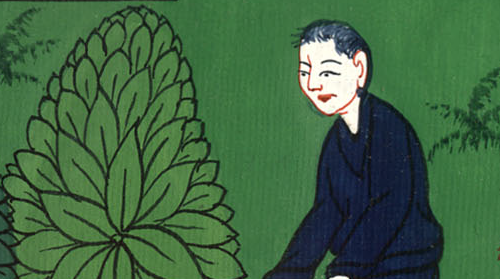 མཛད་པ། 19:8
9ཁ་ཅིག་སེམས་མཁྲེགས་ཤིང་ཁ་ལ་མི་ཉན་པར་གྱུར་ནས་ཚོགས་པའི་མདུན་དུ་ཡེ་ཤུའི་ཐར་ལམ་ལ་ངན་སྨྲས་བྱས་པས། ཁོ་ཚོ་དང་ཁ་བྲལ་ནས་པའུ་ལུས་ཉེ་གནས་རྣམས་ཕར་འཁྲིད་དེ་ཉིན་ལྟར་ཏི་རན་ནུ་ཞེས་བྱ་བའི་སློབ་ཁང་དུ་ཆོས་བསྟན།
9But when some of them stubbornly refused to believe and publicly maligned the Way, Paul took his disciples and left the synagogue to conduct daily discussions in the lecture hall of Tyrannus.
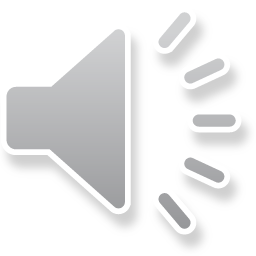 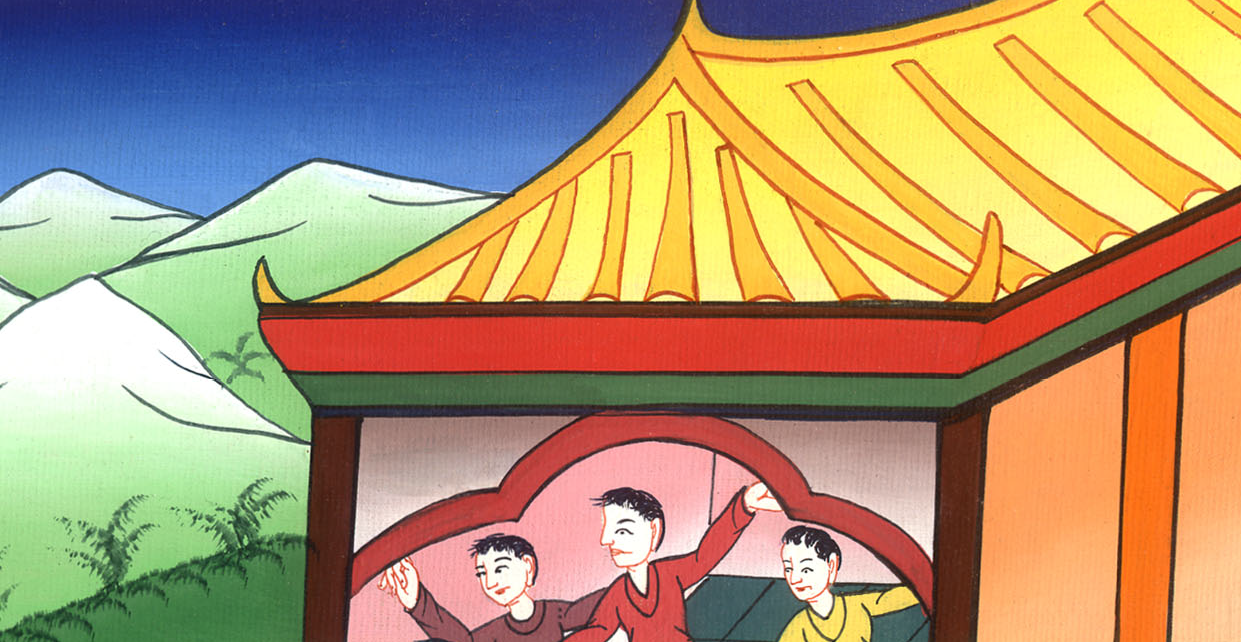 མཛད་པ། 19:9
10ཁོང་གིས་ལོ་གཉིས་རིང་དེ་ལྟར་གནང་བས་ཨེ་ཞེ་ཡཱ་ཞིང་ཆེན་ལ་སྡོད་མཁན་ཏེ་ཡ་ཧུ་དཱ་པ་དང་གྷི་རིག་མི་རིགས་ཚང་མས་གཙོ་བོ་དཀོན་མཆོག་གི་བཀའ་ཐོས་སོ། །
10This continued for two years, so that everyone who lived in the province of Asia, Jews and Greeks alike, heard the word of the Lord.
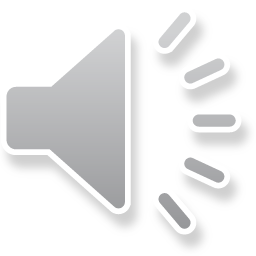 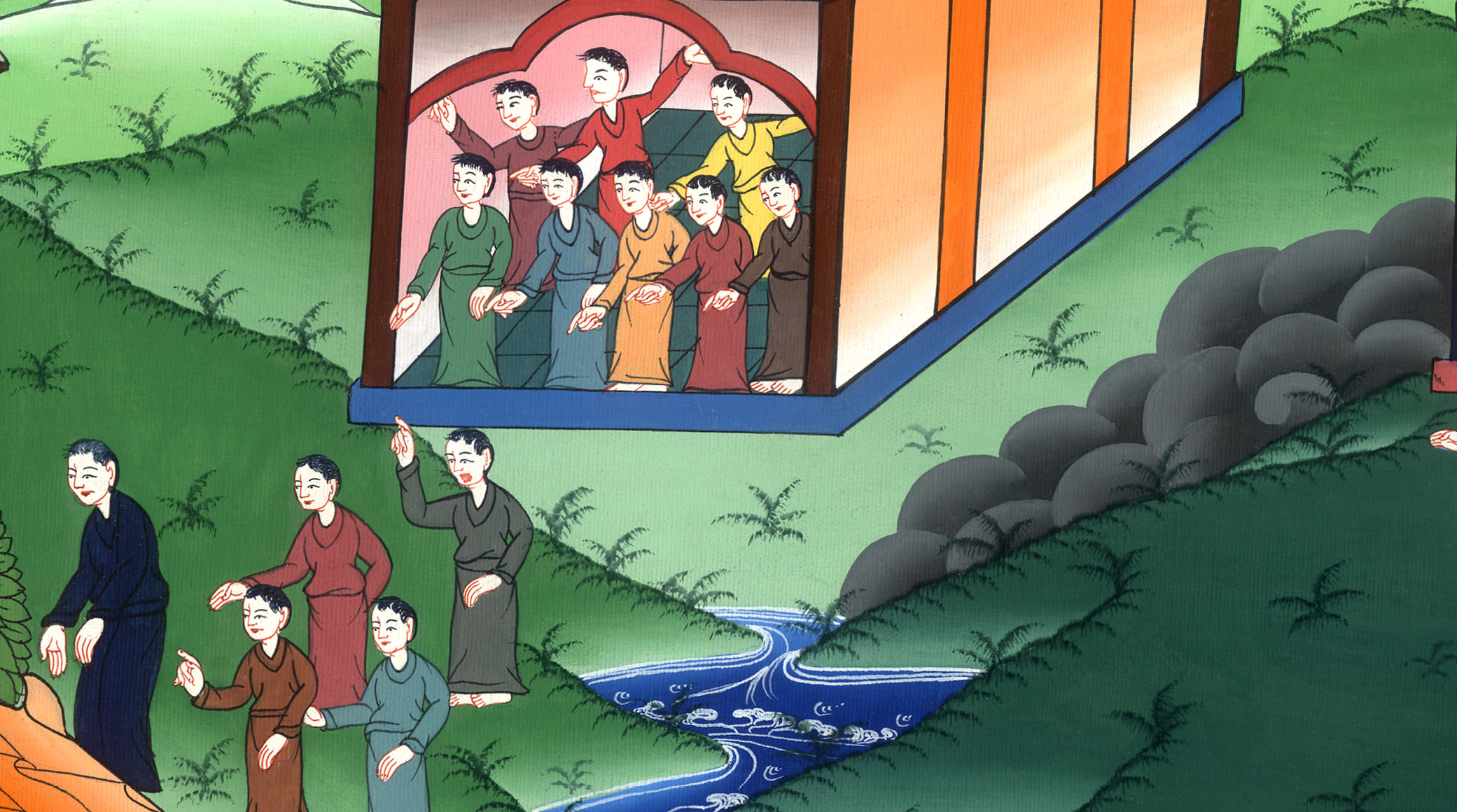 མཛད་པ། 19:10